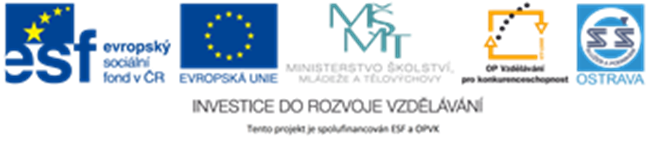 VY_52_INOVACE_ZBO2_4964HO
Výukový materiál v rámci projektu OPVK 1.5 Peníze středním školámČíslo projektu:		CZ.1.07/1.5.00/34.0883 Název projektu:		Rozvoj vzdělanostiČíslo šablony:   		V/2Datum vytvoření:	9. 4. 2013Autor:			Bc. Marie Horvátová
Určeno pro předmět:      ZbožíznalstvíTematická oblast:	Textilní zboží, tkaniny, pleteniny, netkané 			textilie, základy sortimentu oděvního zboží, 			kožešiny
Obor vzdělání:		Obchodník (66-41-L/01)  2. ročník                                            Název výukového materiálu: Test

Materiál byl vytvořen v souladu se ŠVP příslušného oboru vzdělání.
Popis využití: Název výukového materiálu byl vytvořen s pomocí programu PowerPoint, na závěr shrnutí a procvičování  kontrolních otázek.
Výkladová hodina s procvičováním – diskuze
TEST 
 
Jak rozdělujeme nábytkové tkaniny

konstrukční, povlakové, potahové
konstrukční, povlakové, osnovní
potahové, osnovní, zátažné


							1 bod
2. Nábytkové tkaniny slouží jako

závěsy a přehozy
čalounické tkaniny
účelové tkaniny

							1 bod
3. Dekorační tkaniny  

slouží jako závěsy, přehozy na postele, 
    ochranné povlaky na čalouněný nábytek

b) slouží jako závěsy, přehozy

c) ochranné povlaky na čalouněný nábytek


							1 bod
4. Vyjmenujte 3 názvy nábytkových tkanin

							3 body


5. Záclonovina je

stejná jako tkanina a pletenina
tkanina a pletenina se specifickými 
     vlastnostmi
c) není to tkanina ani pletenina

							1 bod
6. Může být záclona paličkovaná

ano 			b) ne
							1 bod

7. Podlahové textilie jsou určeny k

a) jsou určeny k pokrývání podlah v bytech 
    a společenských místností, kanceláří atd.
b) jsou určeny k pokrývání dřevěných podlah
c) Jsou určeny pouze k pokrývání podlah 
   v bytech 
							1 bod
8. Zlepšují koberce zvukovou a tepelnou izolaci a
    dotváří interiér?

ne			b) ano		c) někdy

								1 bod
9. Koberce jsou tkané, pletené, všívané a pojené.
      Do které skupiny patří prutová a dvojplyšová 
      technika 

pletené		b) tkané		
všívané	 	d) pojené

								1 bod
10. Přiřaďte k názvu koberce výrobní způsob

Dvojplyš				1. pletený
Buklé					2. tkaný
Jutový					3. pojený
Raltex					4. všívaný 


							4 body
11. Vlas se tvoří tak, že je vlasová příze střídavě
      vkládána zvláštním zařízením na dvě 
      podkladové textilie opatřené nánosem pojiva 
      a pak se vlas rozřeže a vzniknou dvě textilie.
      Jde o koberce

velurové pojené
velurové tkané
velurové  všívané

								1 bod
12. Z čeho se vyrábějí podlahové krytiny

z PAD
z PVC
z PES


							1 bod
13. Podle čeho se určuje velikost pánských oděvů

výška postavy, obvod pasu, obvod sedu
výška postavy, obvod pasu, obvod boků
výška postavy, obvod pasu, obvod hruhníku



								1 bod
14. Podle čeho se určuje velikost dámských oděvů

výška postavy, obvod pasu, obvod sedu 
výška postavy, obvod hrudníku , obvod sedu
výška postavy, obvod pasu, obvod hrudníku



								1 bod
15. Co znamenají tyto symboly ošetřování
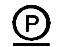 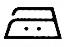 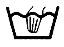 a)		      b)		   c)
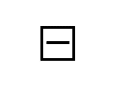 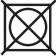 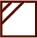 d)			  e)			     f)
6 bodů
Hodnocení 

25 – 23 bodů
22 – 18 bodů
17 – 14 bodů
13 -   8 bodů
    5     7 -   0 bodů
Vyhodnocení testu

a
a 
a
ryps, brokát, damašek, matlasé, epinglé,
     frizé, plyš
5. b
6. a
7. a
8. b
9. b
10. a/2, b/2, c/2, d/3
11. A
12. B
13. C
14. B
15. a) ruční praní
      b) chemické čištění se zvýšenou opatrností
      c) žehlení na 150°C
      d) zákaz sušení v sušičce
      e) sušení rozložené na podložce
      f) sušení ve stínu